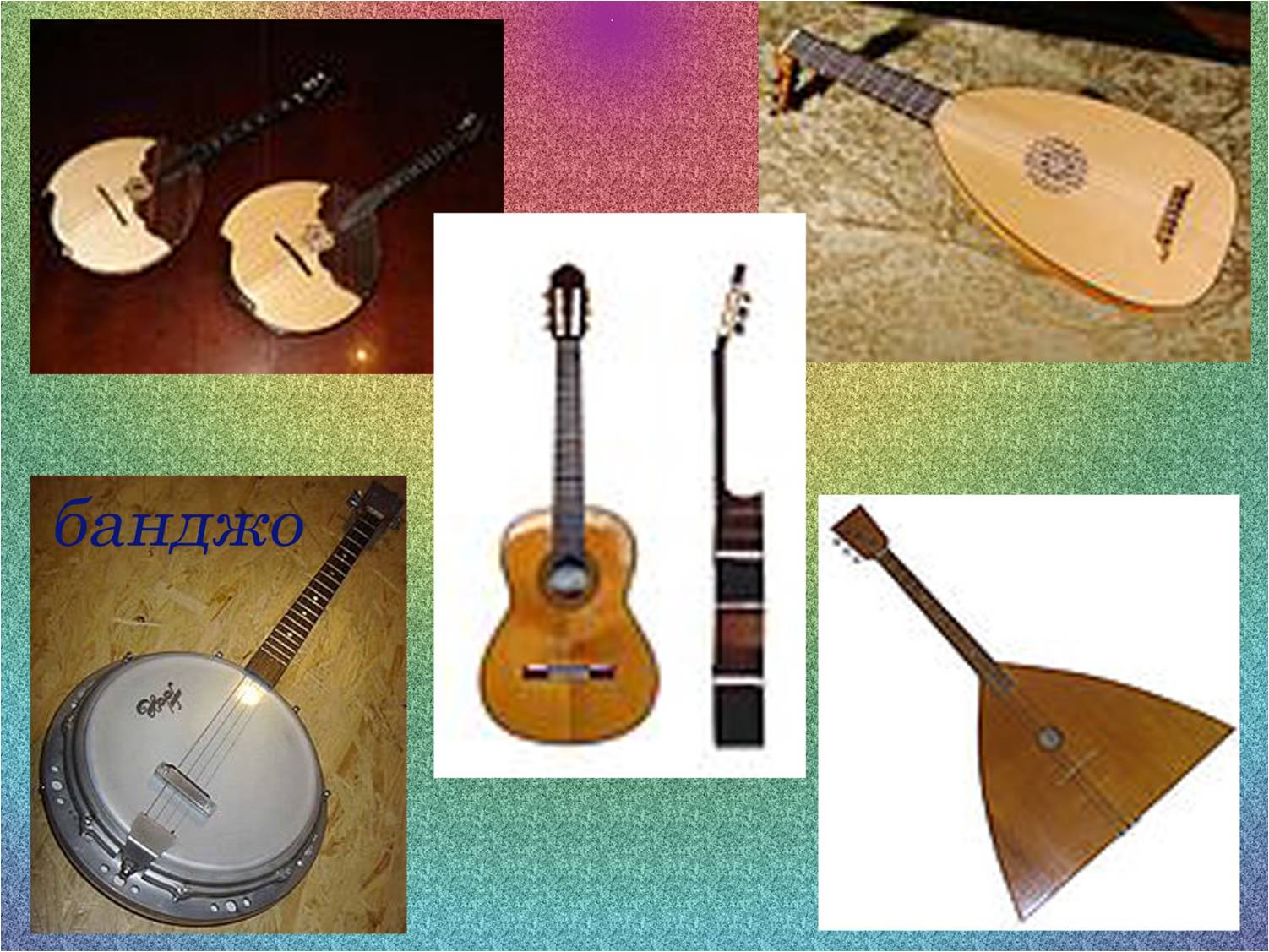 СТРУННО-ЩИПКОВЫЕ
ДУХОВЫЕ
Клавишно-ударные